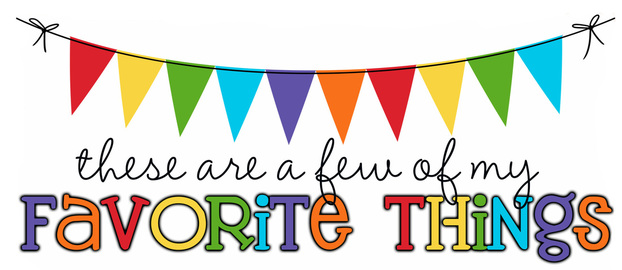 Monogram: CHBirthday: 8/29 Shoe Size: 9Food & Candy: Snickers, Kit KatColor: BlueDrink: Spindrift sparkling waterFlower: DaisesScent (lotion): LavenderStarbucks Drink: Decaf LatteRestaurants: Tortilla FlatsSports Team: Rays, Bolts and Atlanta FalconsStores: WalmartAuthor: John GrishamHobbies: Kayaking, SewingItems I need for the classroom: Tissues, Hand sanitizer